Make big things happen
Matthew Blake & Danny Rubano
InclusionAndDiversity@ato.gov.au
www.ato.gov.au/careers
Official EXTERNAL
Why join us?
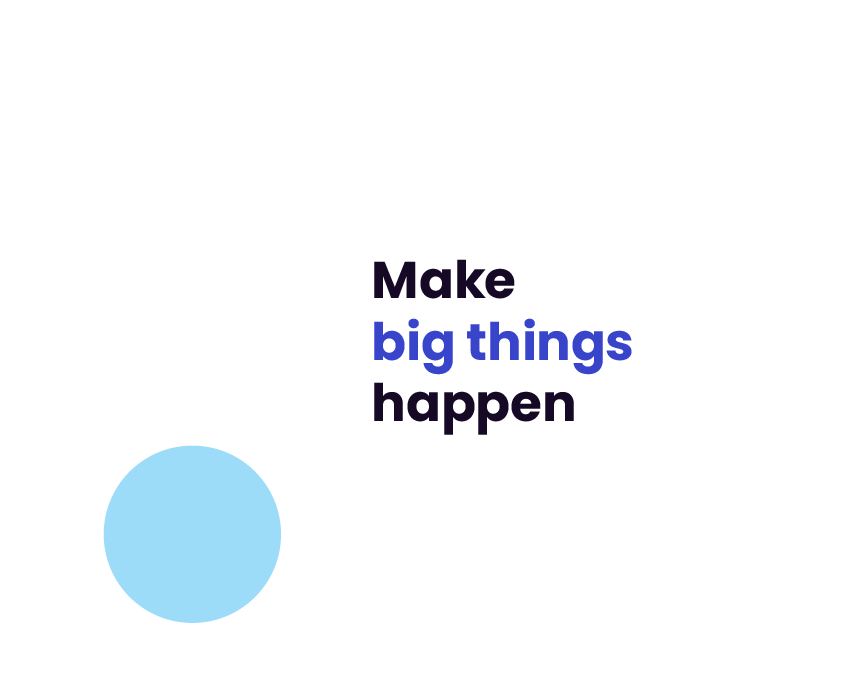 Why join us?
At the ATO we offer you a place where you can belong, a say in how you make a difference, and the chance to grow a successful career. Join us to experience the spirit of the Australian Public Service, doing work that matters and playing a part in Australia’s future.
Your benefits
Our people are at the heart of our success, and we are committed to enabling them to perform at their best
Choose your impact
Our people make a difference
We are opportunity
We offer more than you expect. Shape and maintain fair tax, super and registry systems, bring data to life and protect it from cyber attacks, deliver an exceptional client service, and support our workforce to meet future demands.
We are building a better Australia
Enact real change to transform the way Australian’s engage with their tax and super. Your work will promote a level playing field and fairness for all.
We are at the forefront
Be part of something big and join one of the best tax administration agencies in the world, with over 100 years of trusted delivery.
Know you belong
Our people are supportedto thrive
We are inclusive
Bring your whole self to work in an environment that embraces the strength of diversity. Anyone can make their mark at the ATO – see it, be it!
We are connected
Be part of a national team, joining forces with colleagues across Australia to deliver great outcomes. Work with leaders and colleagues who care about building genuine connection, and know that your wellbeing is valued here.
We are community
People are at the heart of what we do. We rise to the challenge and provide support to Australians, when they need us most.
Grow your career
Our people are empoweredto explore
We are curious
Inquire and innovate. Experience a boundary-less career and have the opportunity to explore new career pathways in the one organisation.
We are expertise
Our people are experts in what they do and care about getting things right. Work with, and learn from, the best of the best. 
We are dynamic
Choose your own adventure. Experience flexibility in the type of work you do and how you do it. Everyday can be different, with opportunities to shape your work to your unique skills.
Your work-life harmony
Opportunity for hybrid work
Healthy working hours
Generous leave provisions
Stability and security to live your best life
Your development
Access to tuition assistance and leave to fund and support your study
Drive your own development with access to endless learning and development opportunities tailored for you
Explore job opportunities across Australia with offices in regional and major cities
Your wellbeing
Dedicated ‘thriving minds’ hub focused on developing and implementing initiatives to support your mental health
Access to holistic wellbeing support through our Employee Assistance Program
Your inclusion
Access to employee diversity and ally networks
Impactful diversity and inclusion initiatives to support our mature diversity and inclusion agenda
Cultural leave and dedicated Indigenous liaison officers to provide cultural support for our First Nations staff
Dedicated disability inclusion officers to support our people with disability and neurodiversity
2
OFFICIAL EXTERNAL
The ATO offers a wide variety of opportunities
Cyber professionals
Frontline Operations
Tax professionals
Law and legal work
Make an impact and deliver an exceptional client service to benefit all Australians.
Put a cape on and be a hero. Come and protect the data holdings of millions of Australians.
Make an impact, shape the tax and super system, let your expertise benefit all Australians.
Make an impact, influence change to maintain a fair tax, super and registry system, and let your expertise benefit all Australians.
Help shape the way the tax, super and registry systems operate
Work for one of the best tax and super administrations in the world
Educate taxpayers and support them through the tax system
Your work will enable a whole nation
Choose your own adventure; experience variety in the tax topics and clients you engage with
Deliver an exceptional client service to benefit all Australians
Work in partnership with our clients to get the right outcomes
‘yes’ mentality to problem-solving
Empowered to be bold and explore options to deliver solutions
Feel empowered to grow your skillset
Be a hero and protect the data holdings of millions of Australians
Be part of strengthening the ATO’s cyber future
Do mission critical work with one of Australia’s most trusted government agencies
Enact real change
Focus on people over profits
Deeply explore tax, super and registry systems and consider big questions
Experience true ownership of your work
Rewarding work centred on getting things right and maintaining fairness
IT & Digital professionals
Corporate Operations
Data professionals
Make an impact and contribute to high profile, contemporary IT projects to benefit all Australians.
Leverage your expertise to make an impact, supporting our organisation to deliver for the Australian community.
Make an impact and bring data to life to benefit all Australians.
Work with one of the largest data stores in the country
Work at the unique intersection of tax and data, and see your design and coding come to life to transform the way Australian’s engage with the tax, super and registry systems
Apply your inquisitive lens to solving puzzles and making connections
Problem solve to keep products running across the ATO’s critical business area
Work with one of the largest IT infrastructure and application landscapes in the country
Work on fast paced interesting projects that that increase our digitalisation journey and connect us to the broader digital ecosystem
Focus on public service through your problem solving, with rewarding work centered around delivering a reliable and contemporary digital client experience
Think creatively in an environment where our people are encouraged to learn and grow by experience
Be part of something big where you can innovate and lead best practice in your field
Drive transformation
Shape the future direction of our organisation
Shape your work to your unique skills
Support our workforce to meet future demands
OFFICIAL EXTERNAL
3